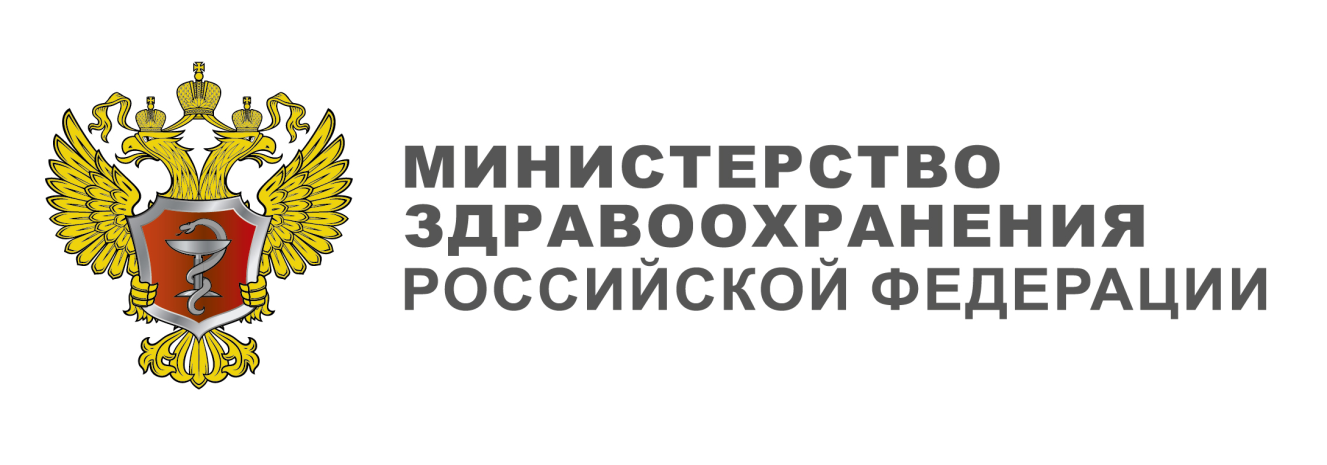 Развитие профилактической помощи детям в Российской  Федерации
Директор департамента медицинской помощи детям и службы родовспоможения Е.Н.Байбарина
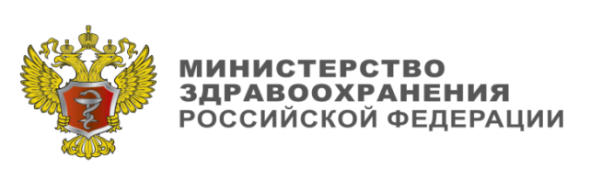 323-ФЗ Статья 7. 
Приоритет охраны здоровья детей
Государство признает охрану здоровья детей как одно из важнейших и необходимых условий физического и психического развития детей

Дети независимо от их семейного и социального благополучия подлежат особой охране, включая заботу об их здоровье и надлежащую правовую защиту в сфере охраны здоровья, и имеют приоритетные права при оказании медицинской помощи

Медицинские организации, общественные объединения и иные организации обязаны признавать и соблюдать права детей в сфере охраны здоровья

 Органы государственной власти Российской Федерации, органы государственной власти субъектов Российской Федерации и органы местного самоуправления в соответствии со своими полномочиями разрабатывают и реализуют программы, направленные на профилактику, раннее выявление и лечение заболеваний, снижение материнской и младенческой смертности, формирование у детей и их родителей мотивации к здоровому образу жизни, и принимают соответствующие меры по организации обеспечения детей лекарственными препаратами, специализированными продуктами лечебного питания, медицинскими изделиями
СТАТЬЯ 7.
ПРИОРИТЕТ ОХРАНЫ ЗДОРОВЬЯ ДЕТЕЙ
2
2
2
2
2
2
2
Основные направления развития педиатрической службы
Раннее выявление
Профилактика
Реабилитация и санаторно-курортное лечение
Лечение, в т.ч. ВМП
Пренатальная диагностика
Создание трехуровневой системы оказания медицинской помощи в учреждениях родовспоможения и детства на основе порядков оказания медицинской помощи  матерям и детям
Формирование принципов здорового образа жизни  среди детей и их родителей
Неонатальный скрининг
Диспансеризация детей-сирот и детей, находящихся в трудной жизненной ситуации в стационарных учреждениях
Создание системы медицинской реабилитации
Профилактика девиантного поведения
Санаторно-курортная помощь детям
Вакцинопрофилактика
Повышение подготовки кадров, в том числе на базе симуляционных центров
Диспансеризация детей-сирот и детей,  оставшихся без попечения родителей и переданных на разные формы семейного устройства
Формирование групп риска по развитию заболеваний
Подготовка медицинских работников в области реабилитологии
развитие специализированной медицинской помощи детям, в первую очередь по  профилям вносящим основной вклад в смертность детей всех возрастов
Повышение квалификации кадров по вопросам профилактики в педиатрической практике
Профилактические осмотры детей
Обучение родителей - важнейших участников реабилитационного процесса
Повышение квалификации кадров по вопросам раннего выявления нарушений здоровья и заболеваний
Скрининговые программы мониторинга состояния здоровья детей
Увеличение объемов ВМП
Кардинальные подходы – междисциплинарное взаимодействие и преемственность
Инфраструктура педиатрической службы
Профилактика
Реабилитация и санаторно-курортное лечение
Раннее выявление
Лечение, в т.ч. ВМП
Детские поликлиники
Детская поликлиника, КДЦ
Женская консультация
Кабинеты врачей педиатров участковых
Кабинет здорового ребенка
Отделение помощи детям в образовательных учреждениях
Отделение медико-социальной помощи детям
Родильный дом (перинатальный центр)
Диспансеры и центры
Детские реабилитационные отделения АПУ
Медико-генетическая консультация
Медико-генетическая консультация
Детские реабилитационные отделения стационарных медицинских организаций
Стационарные медицинские учреждения, в которых оказывается медицинская помощь детям, в т.ч. по профилям
Детская поликлиника, КДЦ
Центры охраны репродуктивного здоровья подростков
Медицинские организации, оказывающие высокотехнологичную медицинскую помощь детям
Детские реабилитационные центры
Женская консультация
Диспансеры и центры
Детские центры здоровья
Дневные стационары
Центры охраны репродуктивного здоровья подростков
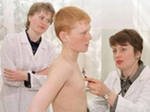 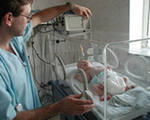 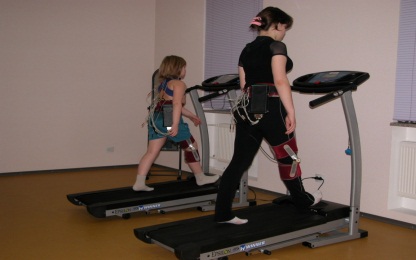 Санаторно-курортные учреждения для детей, в т.ч. «мать-дитя»
Кардинальные подходы – междисциплинарное взаимодействие и преемственность
Снижение показателя младенческой смертности
Ввод в строй перинатальных центров
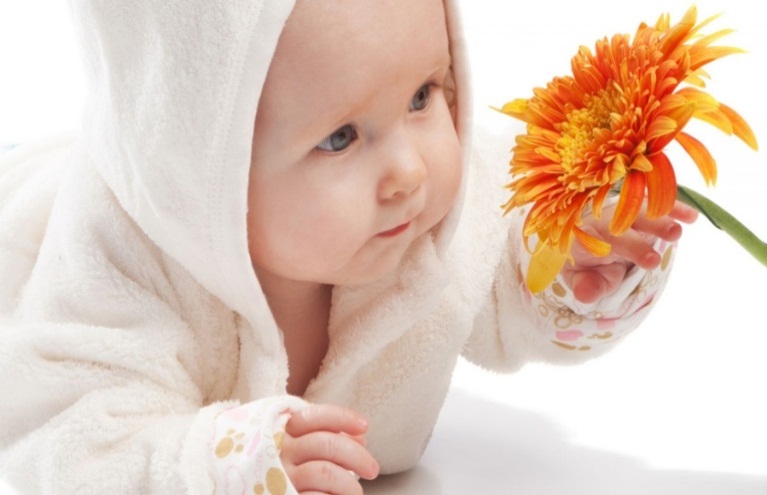 Создание в 2013 году Электронной системы 
мониторинга младенческой смертности, 
детской смертности и смертности детей от 0 до 17 лет для оценки ситуации в регионах 
Российской Федерации и принятия оперативных мер
Результаты диспансеризации в 2013 году
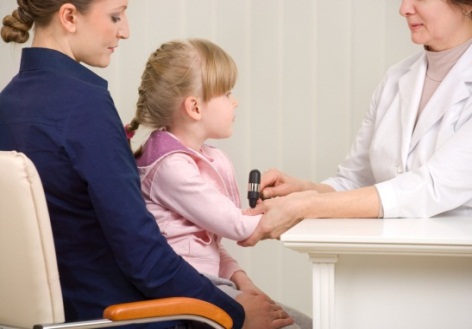 Результаты диспансеризации в 2013 году
В 2014 году осмотрено детей:
Дети-сироты в стационарных учреждениях – 108 тыс.
Дети-сироты в семьях – 50 тыс.
Профилактические осмотры  0-17 лет  - 3 млн 761 тыс.
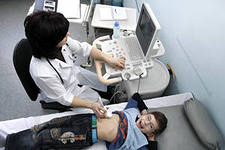 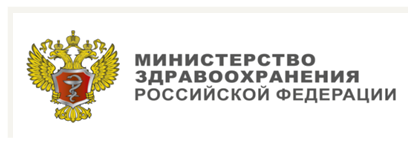 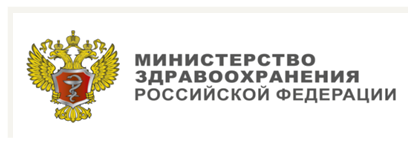 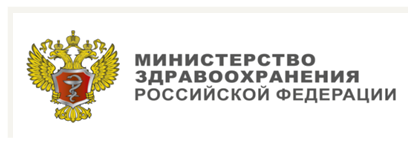 Эффективность пренатальной диагностики, 
диспансеризации детей первого года жизни
(третий талон  родового сертификата)
Внедрение с 2007 года нового стандарта диспансеризации детей первого года жизни в рамках реализации программы «Родовый сертификат» позволило не только  выявлять заболевания на ранних стадиях, но и обеспечить своевременное оказание специализированной, в том числе ВМП данному контингенту детей.
Распределение детей по типам образовательных организаций
Динамика численности образовательных учреждений
 в 2012/2013 году в сравнении с 2005 годом
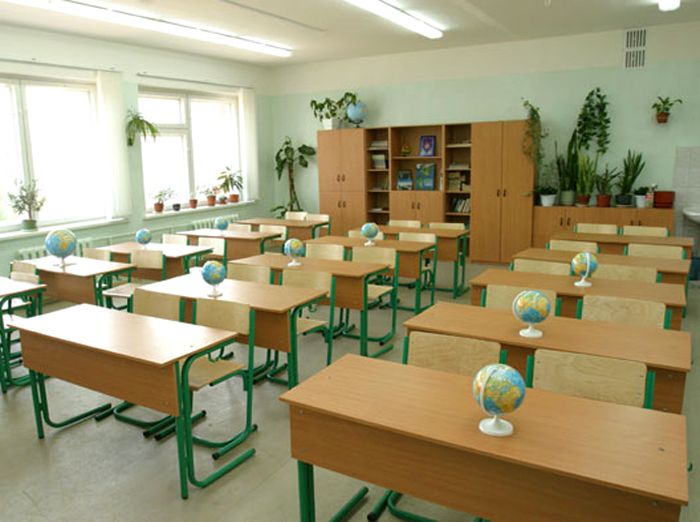 ОБЩЕЕ ЧИСЛО ОУ ДОШКОЛЬНОГО, ШКОЛЬНОГО, НАЧАЛЬНОГО, СРЕДНЕГО, ВЫСШЕГО ПРОФЕССИОНАЛЬНОГО ОБРАЗОВАНИЯ – 94 391; (2012); 116 365 (2005) – СОКРАТИЛОСЬ НА 18,9%
из них:
Число ОУ ДОШКОЛЬНОГО ОБРАЗОВАНИЯ – 
44 300; (2012); 46 500 (2005) – СОКРАТИЛОСЬ НА 4,7%
Число ОУ ШКОЛЬНОГО ОБРАЗОВАНИЯ – 
44 700; (2013); 62 500 (2005) – СОКРАТИЛОСЬ НА 28,5%
Число ОУ НАЧАЛЬНОГО ПРОФЕССИОНАЛЬНОГО ОБРАЗОВАНИЯ – 
1 719; (2012); 3 392 (2005) – СОКРАТИЛОСЬ НА 49,3%
Число ОУ для подготовки специалистов СРЕДНЕГО ЗВЕНА – 
2 703; (2013) 2 905 (2005) – СОКРАТИЛОСЬ НА 7,0%
Число ОУ ВЫСШЕГО ОБРАЗОВАНИЯ – 
969; (2013); 1 068 (2005) – СОКРАТИЛОСЬ НА 9,3%
Характеристика укомплектованности штатов медицинского персонала, оказывающих медицинскую помощь детям в школах в 2013 году в сравнении с 2010 годом
Число нормативных ставок увеличилось
1. врачей – на 47,6% (с 1608 обучающихся до 1260 обучающихся на 1 ставку);
2. среднего медицинского персонала – на 70% (с 521 обучающегося до 355 обучающихся на 1 ставку)
Число нормативных ставок увеличилось
1. врачей – на 47,6% (с 1608 обучающихся до 1260 обучающихся на 1 ставку);
2. среднего медицинского персонала – на 70% (с 521 обучающегося до 355 обучающихся на 1 ставку)
Абсолютное число физических лиц увеличилось
1. врачей – на 19% (с 5677 человек до 6759 человек);
2. среднего медицинского персонала – на 47% (с 19275 человек до 28326 человек)
Абсолютное число физических лиц увеличилось
1. врачей – на 19% (с 5677 человек до 6759 человек);
2. среднего медицинского персонала – на 47% (с 19275 человек до 28326 человек)
Укомплектованность нормативных ставок физическими 
лицами уменьшилось
1. врачей – на 14% (с 74% до 60%);
2. среднего медицинского персонала – на 11,4% (с 81,4% до 70%)
Укомплектованность нормативных ставок физическими 
лицами уменьшилось
1. врачей – на 14% (с 74% до 60%);
2. среднего медицинского персонала – на 11,4% (с 81,4% до 70%)
Группы состояния здоровья подростков  в сравнении с детьми в возрасте от 0 до 17 лет включительно, по результатам профилактических медицинских осмотров в 2013 году
Деятельность детских центров здоровья
C  2011 года открыты 204 центра здоровья, из них 193 за счет средств федерального бюджета
Обратилось в центры здоровья
в 2011 году – 961 778 детей
в 2012 году – 1 064 222 ребенка
в 2013 году – 1 089 332 ребенка
Из общего числа детей, обратившихся в центры здоровья, число детей у которых были выявлены факторы риска развития заболевания

В 2011 году – 67%
В 2012 году – 68,01%
В 2013 году – 67,03%
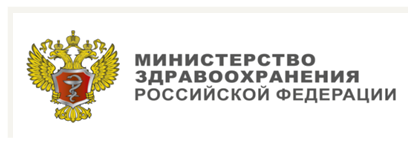 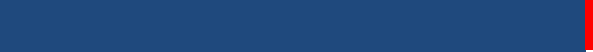 Приказ Министерства здравоохранения Российской Федерации от 5 ноября 2013 г. № 822н
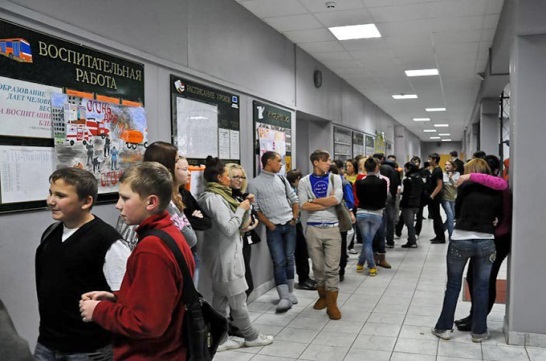 Порядок оказания медицинской помощи несовершеннолетним, в том числе в период обучения и воспитания в образовательных организациях
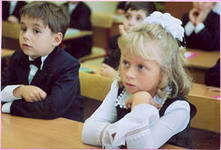 ПОЛОЖЕНИЕ ОБ ОТДЕЛЕНИИ ОРГАНИЗАЦИИ МЕДИЦИНСКОЙ ПОМОЩИ НЕСОВЕРШЕННОЛЕТНИМ В ОБРАЗОВАТЕЛЬНЫХ ОРГАНИЗАЦИЯХ
РЕКОМЕНДУЕМЫЕ ШТАТНЫЕ НОРМАТИВЫ МЕДИЦИНСКИХ РАБОТНИКОВ ОТДЕЛЕНИЯ ОРГАНИЗАЦИИ МЕДИЦИНСКОЙ ПОМОЩИ НЕСОВЕРШЕННОЛЕТНИМ В ОБРАЗОВАТЕЛЬНЫХ ОРГАНИЗАЦИЯХ
СТАНДАРТ ОСНАЩЕНИЯ МЕДИЦИНСКОГО БЛОКА ОТДЕЛЕНИЯ ОРГАНИЗАЦИИ МЕДИЦИНСКОЙ ПОМОЩИ НЕСОВЕРШЕННОЛЕТНИМ В ОБРАЗОВАТЕЛЬНЫХ ОРГАНИЗАЦИЯХ
ПОЛОЖЕНИЕ ОБ ОРГАНИЗАЦИИ ДЕЯТЕЛЬНОСТИ ВРАЧА-ПЕДИАТРА (ФЕЛЬДШЕРА) ОТДЕЛЕНИЯ ОРГАНИЗАЦИИ МЕДИЦИНСКОЙ ПОМОЩИ НЕСОВЕРШЕННОЛЕТНИМ В ОБРАЗОВАТЕЛЬНЫХ ОРГАНИЗАЦИЯХ
ПОЛОЖЕНИЕ ОБ ОРГАНИЗАЦИИ ДЕЯТЕЛЬНОСТИ ВРАЧА ПО ГИГИЕНЕ ДЕТЕЙ И ПОДРОСТКОВ ОТДЕЛЕНИЯ ОРГАНИЗАЦИИ МЕДИЦИНСКОЙ ПОМОЩИ НЕСОВЕРШЕННОЛЕТНИМ В ОБРАЗОВАТЕЛЬНЫХ ОРГАНИЗАЦИЯХ
ПОЛОЖЕНИЕ ОБ ОРГАНИЗАЦИИ ДЕЯТЕЛЬНОСТИ МЕДИЦИНСКОЙ СЕСТРЫ (ФЕЛЬДШЕРА) ОТДЕЛЕНИЯ ОРГАНИЗАЦИИ МЕДИЦИНСКОЙ ПОМОЩИ НЕСОВЕРШЕННОЛЕТНИМ В ОБРАЗОВАТЕЛЬНЫХ ОРГАНИЗАЦИЯХ
Функции врача педиатра  в образовательных учреждениях
Профилактическая работа
(вакцинопрофилактика,
 диспансеризация, 
профилактика девиантных 
форм поведения и пр.)
Охрана здоровья 
детей в 
образовательных 
учреждениях
Медико-педагогическая
работа по
 формированию
стереотипов ЗОЖ
Определение приоритетных 
направлений по 
совершенствованию 
деятельности организации, 
направленных на 
охрану здоровья детей
Оказание первичной 
медико-санитарной  
помощи 
в экстренной и 
неотложной форме
Медико-психологическая
работа по профилактике
психологической
дезадаптации
Формирование групп 
обучающихся повышенного 
 медико-социального и
 биологического риска
формирования расстройств
здоровья и девиантного 
поведения
Разработка  
индивидуальных планов 
профилактических 
и оздоровительных 
мероприятий обучающихся
Медицинское
обеспечение
детей в
образовательных
учреждениях
15
Основные функции врача по гигиене детей и подростков в образовательных организациях
Организация мероприятий по устранению вредного влияния на здоровье обучающихся  факторов внутришкольной среды
Мониторинг и контроль за соблюдением за соблюдением сан-гигиенических  требований к условиям обучения
Гигиеническая оценка используемых архитектурно-планировочных решений внутришкольной среды и текущего санитарного состояния организации
Организация противоэпидемических
 и профилактических мероприятий по предупреждению инфекционных заболеваний
Охрана здоровья детей  в образовательном учреждении
Оценка  технологий обучения и воспитания обучающихся и участие в гигиеническом контроле средств обучения и их использования в образовательном процессе
Проведение  санитарно-гигиенической просветительской работы среди обучающихся, их родителей и педагогов по вопросам профилактики заболеваний и формирования здорового образа жизни
Разработка программ 
и мероприятий по профилактике, коррекции 
и оздоровлению  обучающихся с учетом профессионально-производственных факторов
Проведение организационных мероприятий по созданию оптимальных условий жизнедеятельности
16
Взаимодействие  учреждений, оказывающих профилактическую помощь детям
Детская поликлиника (в т.ч. кабинеты врачей-педиатров участковых, кабинет здорового ребенка, отделение медико-социальной помощи; отделение организации медицинской помощи детям в образовательных учреждениях)
цель: осуществление профилактической, консультативной, диагностической и лечебной помощи детям
Женская консультация (центр медико-социальной поддержки беременных, находящихся в трудной жизненной ситуации)
цель: оказание медико-психологической и социальной помощи несовершеннолетним, направленной на сохранение и укрепление репродуктивного здоровья, подготовка к семейной жизни, ориентация на здоровую семью. Проведение мероприятий в части информирования и повышения санитарной культуры населения по различным аспектам здорового образа жизни, позитивного родительства.
Школа
Центр охраны репродуктивного здоровья подростков
цель: реализация мероприятий по охране репродуктивного здоровья подростков
Центр здоровья для детей  
цель:  реализации мероприятий по формированию здорового образа жизни у детей, включая сокращение потребления алкоголя и табака
Совершенствование профилактики в педиатрии
Центр профилактической медицины
Женская консультация (центр медико-социальной поддержки беременных, находящихся в трудной жизненной ситуации)
цель: оказание медико-психологической и социальной помощи несовершеннолетним, направленной на сохранение и укрепление репродуктивного здоровья, подготовка к семейной жизни, ориентация на здоровую семью. Проведение мероприятий в части информирования и повышения санитарной культуры населения по различным аспектам здорового образа жизни, позитивного родительства.
Детская поликлиника (в т.ч. кабинеты врачей-педиатров участковых, кабинет здорового ребенка, отделение медико-социальной помощи; отделение организации медицинской помощи детям в образовательных учреждениях)
цель: осуществление профилактической, консультативной, диагностической и лечебной помощи детям
Школа
Центр здоровья для детей  
цель:  реализации мероприятий по формированию здорового образа жизни у детей, включая сокращение потребления алкоголя и табака
Центр охраны репродуктивного здоровья подростков
цель: реализация мероприятий по охране репродуктивного здоровья подростков
БЛАГОДАРЮ ЗА ВНИМАНИЕ!
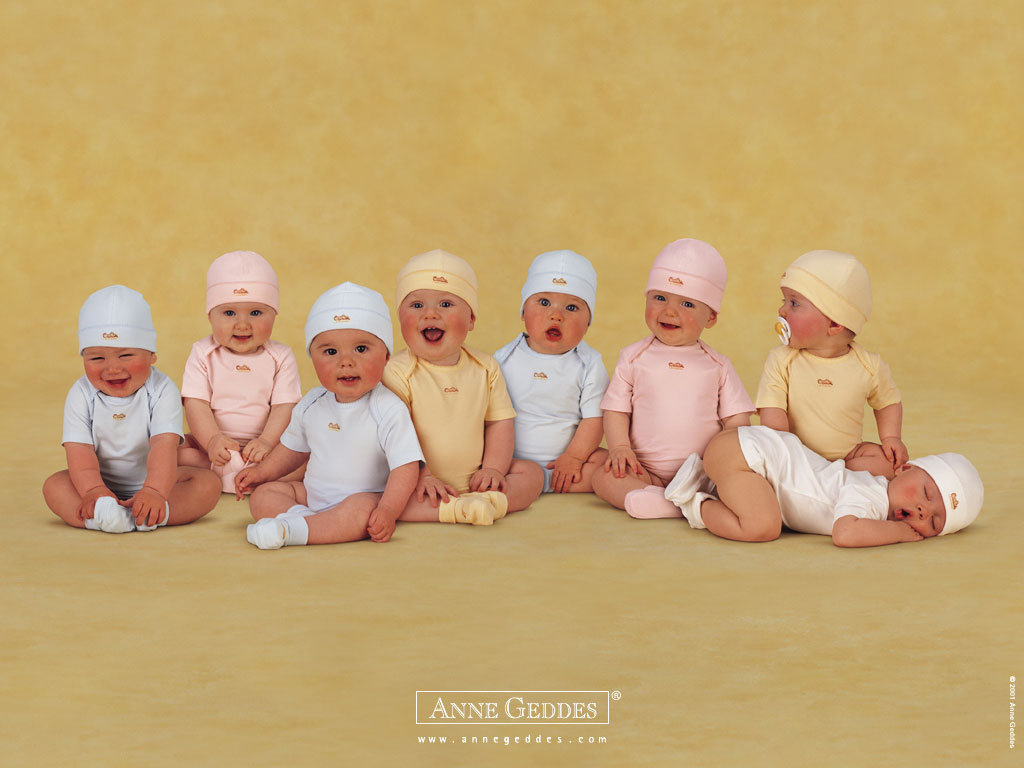 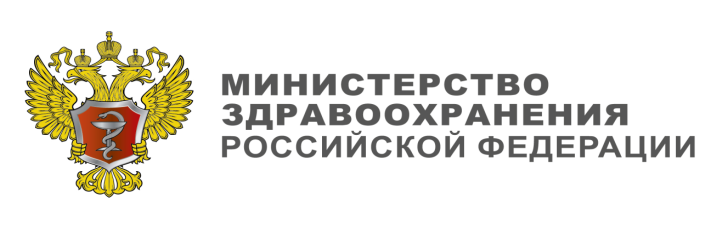